KINDERGARTEN - SECOND GRADE  |  HAVING A POSITIVE ATTITUDE
NEGATIVE SCENARIOS
All of my friends are away, and I have no one to play with.

I broke my leg and have to wear a cast for six weeks.

I did not get a good grade on my reading test. 

It’s my brother’s birthday, and he wants to go to a movie that I don’t want to go see. 

My team lost the Grand Final. 

I don’t want to eat vegetables.
© 2022 OVERCOMING OBSTACLES
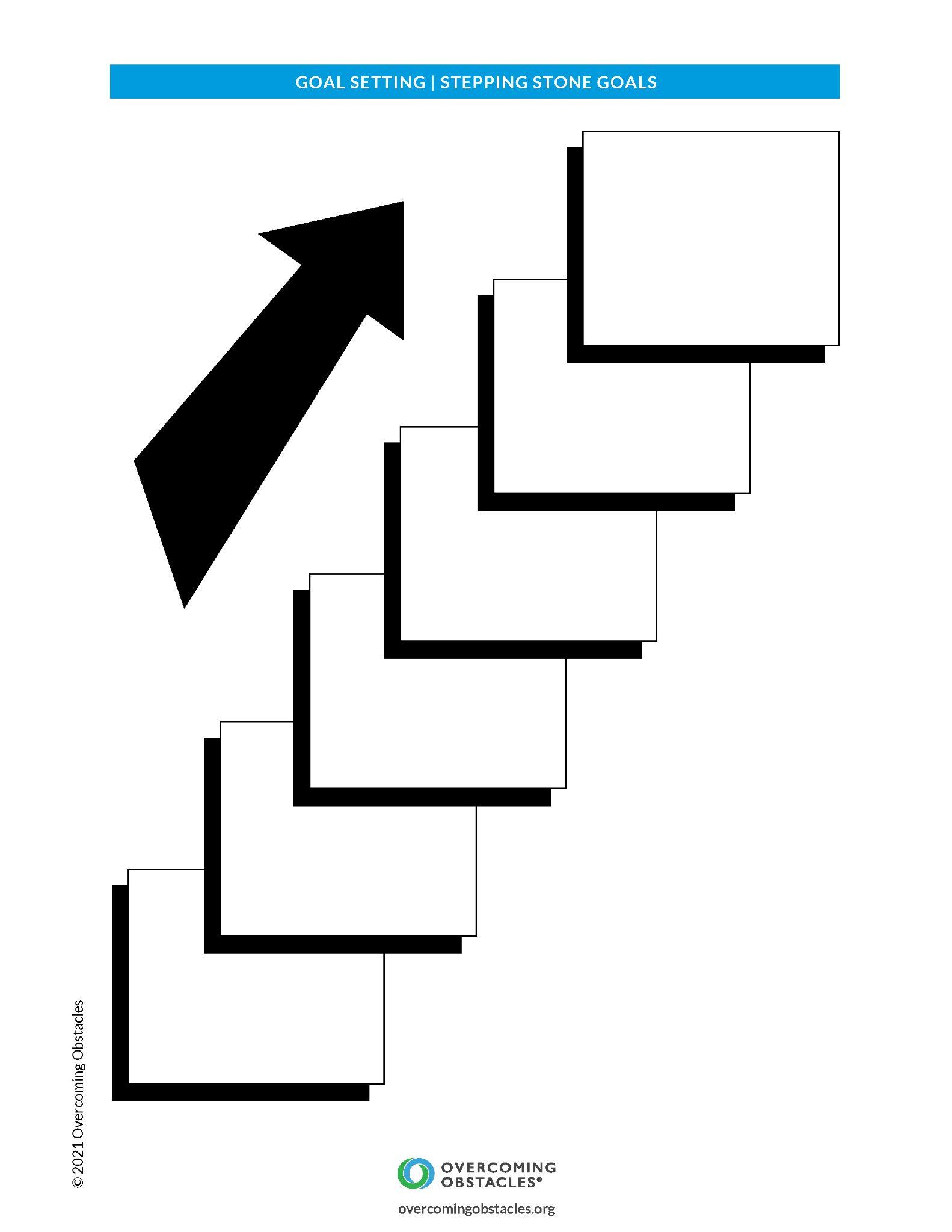